随机布尔控制网络的模型评估
陈红委
东华大学  信息科学与技术学院
邮箱：hongwei@dhu.edu.cn
2025年1月7日
* H. Chen, Z. Wang, B. Shen and J. Liang, Model Evaluation of the Stochastic Boolean Control Networks, IEEE Transactions on Automatic Control, doi: 10.1109/TAC.2021.3115473.
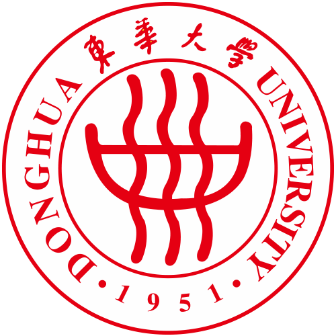 汇报提纲
研究背景
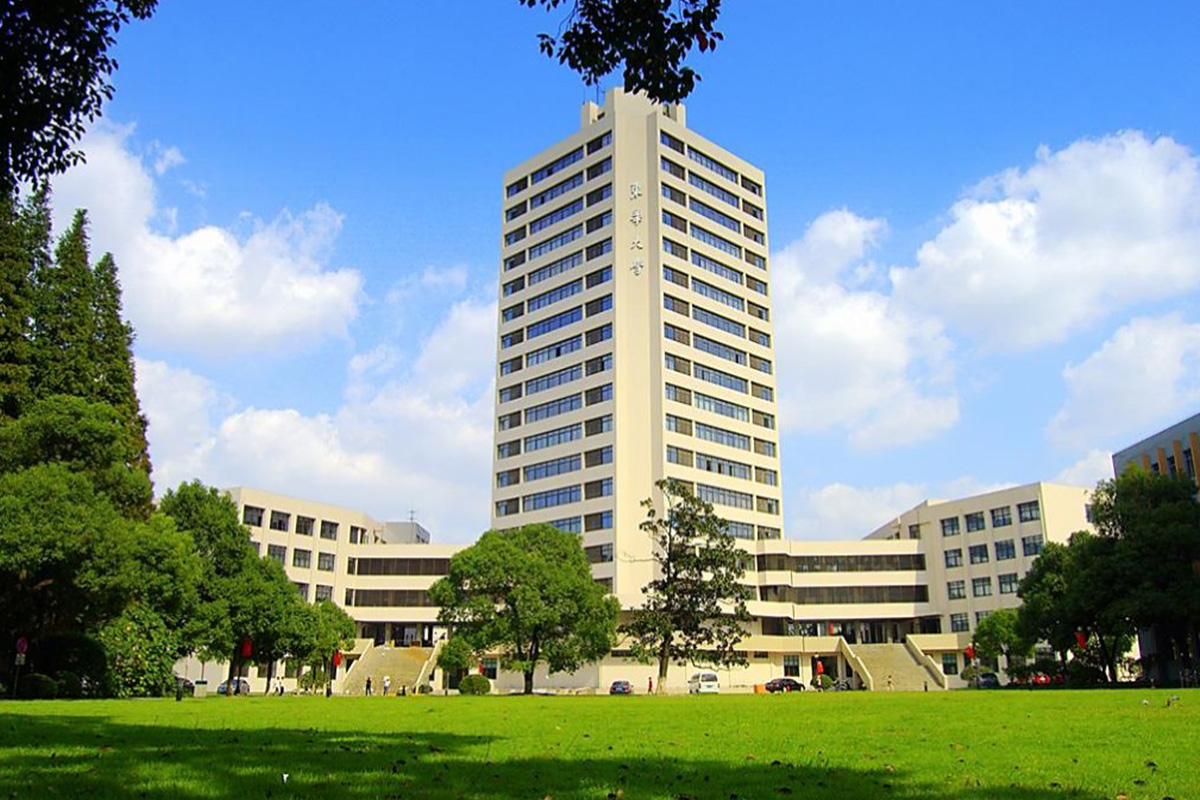 01
主要结果
02
数值模拟
03
结论
04
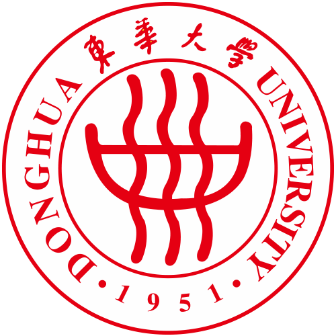 汇报提纲
研究背景
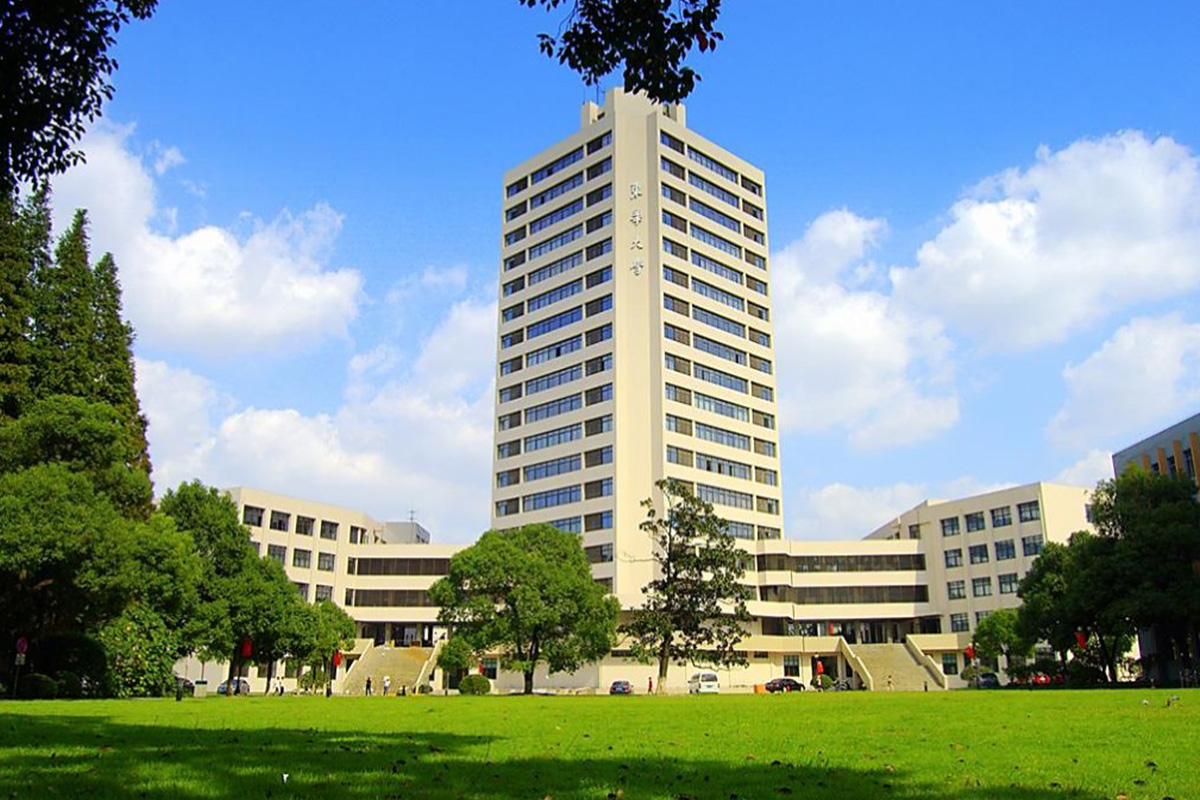 01
主要结果
02
数值模拟
03
结论
04
[Speaker Notes: 下面是我将分基本情况，研究背景，学术成果和工作计划四个部分进行汇报。]
研究背景
系统生物学
基本问题：开发探索实验数据的基本模型，理解生物系统组件之间复杂的关系和相互作用
1948年，N. Wiener 指出：生物系统和控制系统可以用同样的科学方法进行研究
生物系统
控制系统
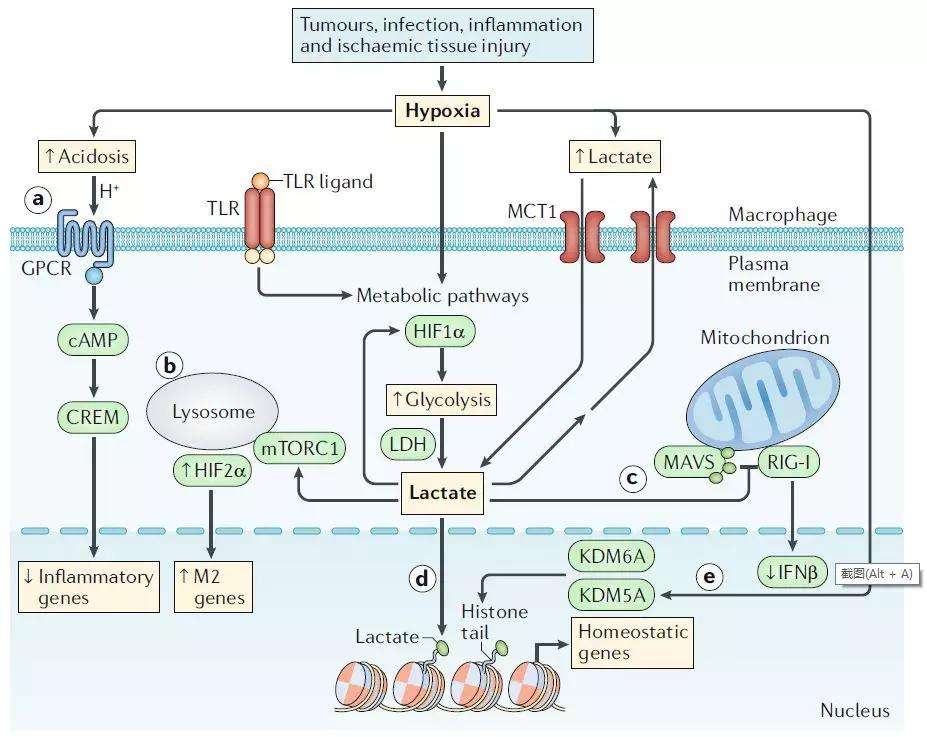 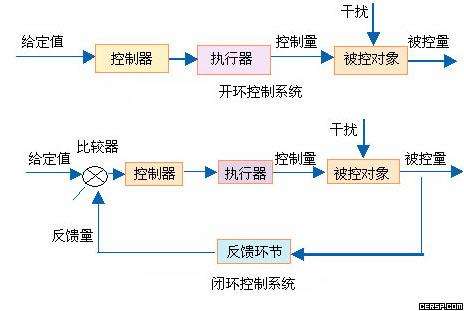 采用系统论的观点，可以将一个生物系统看成一个动力学系统，系统的状态由状态向量表示
生物系统还可以被描述成一个输入输出系统，由简单的连通组件构成，当收到外界刺激或调控时，可以提供一个响应或输出
利用控制论的概念和技术来研究实际生物系统具有很高的适用性
4
研究背景
2025/1/7
研究背景
基因调控网络
基因调控网络不同于一般的网络结构，它具有一些生物学意义的特征
随机性
复杂性
网络动态性
基因调控在分子水平上呈现出多种因素复杂交互作用，这些因素都能增强或抑制特定基因的表达，即使是同一个细胞，多次试验的结果也会有很大的不同
实际基因调控网络中具有的基因数量非常巨大，这些基因又分布在不同的染色体上。因此，染色体的结构和多样的基因序列都将导致基因转录的复杂性
在基因调控网络中，反馈回路可以分为“正反馈”和“负反馈”。负反馈回路可能引起系统的单稳定性，正反馈回路可以引起系统的多冲稳定性
基因调控网络的建模问题已经成为系统生物学领域的重要课题之一
5
研究背景
2025/1/7
[Speaker Notes: 基因调控网络的系统生物学建模是当下比较热门的一个研究课题。基因调控网络不同于一般的网络结构，它具有一些生物学意义的特性，比如随机性、复杂性、时空特异性和网络动态性。这些特性给基因调控网络的建模带来了很大的困难，吸引了很多科研工作者的研究兴趣。]
研究背景
布尔网络
贝叶斯网络模型
系统理论
微分方程模型
生物网络
布尔网络
系统生物学
基因调控网络
神经网络模型
软件模拟
概率图模型
合成生物
信息论模型
纳米技术
6
研究背景
2025/1/7
[Speaker Notes: 人们提出了很多数学模型来模拟实际基因调控网络的动力学行为，包括贝叶斯网络模型、微分方程模型、神经网络模型和布尔网络等。布尔网络因其在模拟调控机制特有的优势而备受关注。]
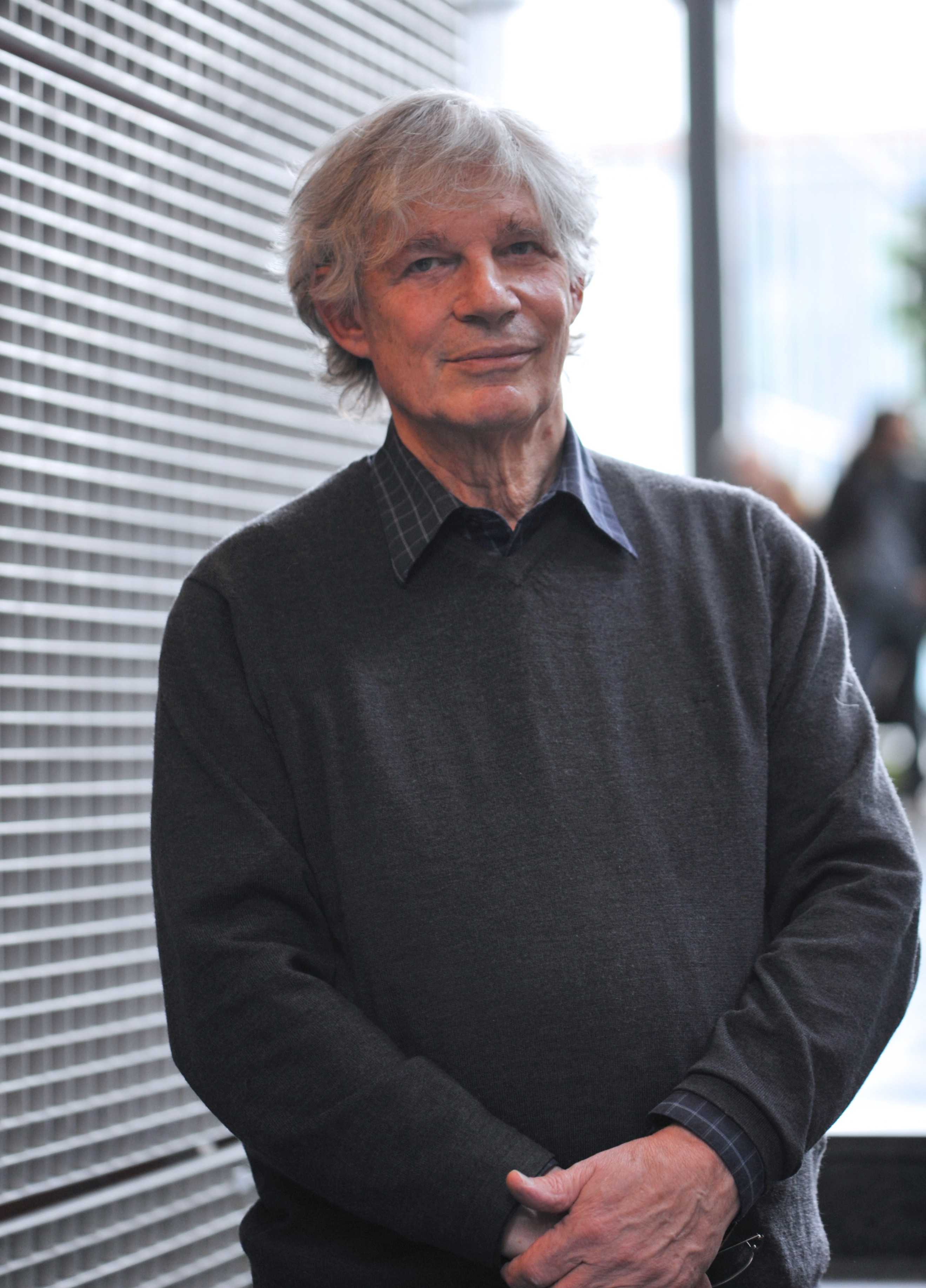 布尔网络
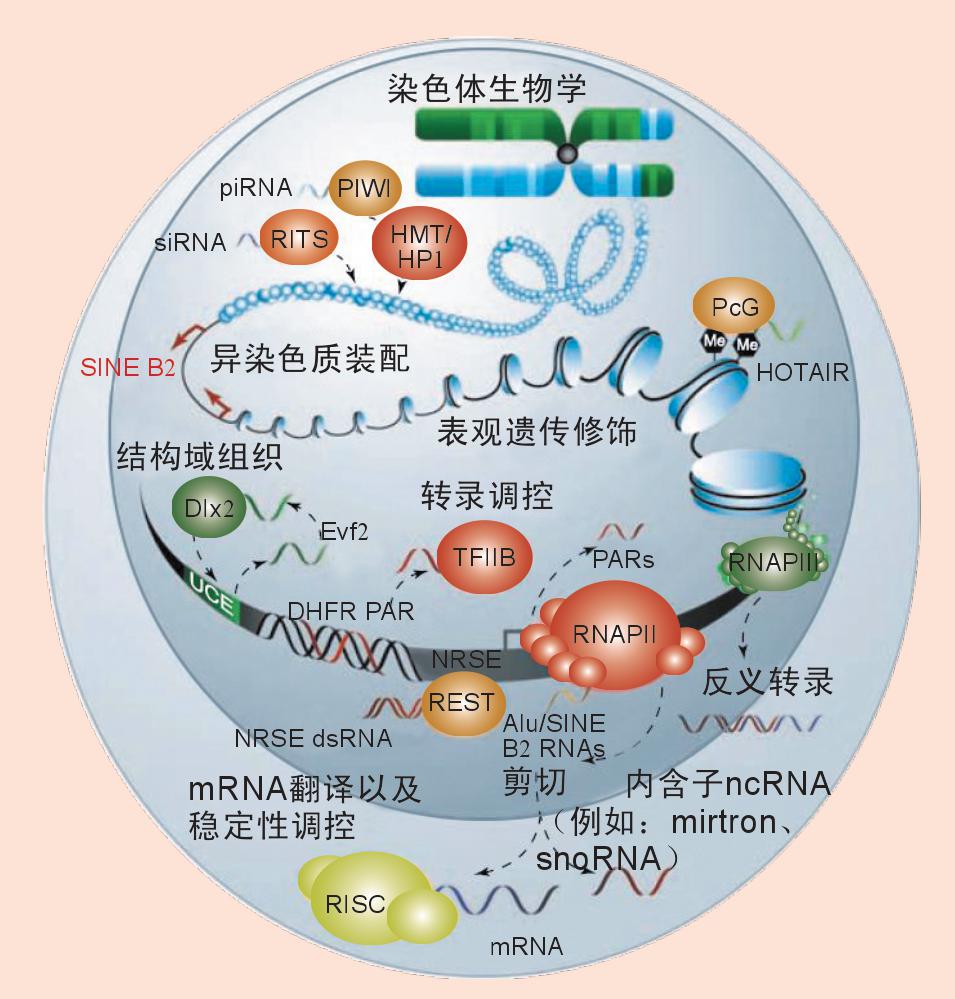 S. A. Kauffman, Homeostasis and differentiation in random genetic control networks, Nature, vol. 224, no. 5215. pp. 177-178,  1969. (IF: 40.137)
研究背景
布尔网络的提出
建 模
Stuart Alan Kauffman
(理论生物学家)
基因调控网络
7
研究背景
2025/1/7
噬菌体侵染过程
研究背景
布尔网络的应用
细胞周期表达
p53信号通路
生化震子
果蝇体节极性网络
胚胎发育
乳糖操纵子
细胞凋亡网络
8
研究背景
2025/1/7
[Speaker Notes: 布尔网络模型自提出以来一直受到人们的关注，并广泛运用于包括细胞分化、免疫反应、生物进化、神经网络以及基因调控等在内的众多领域。]
研究背景
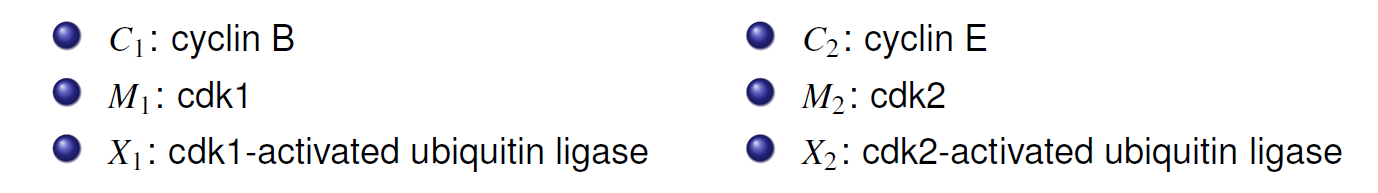 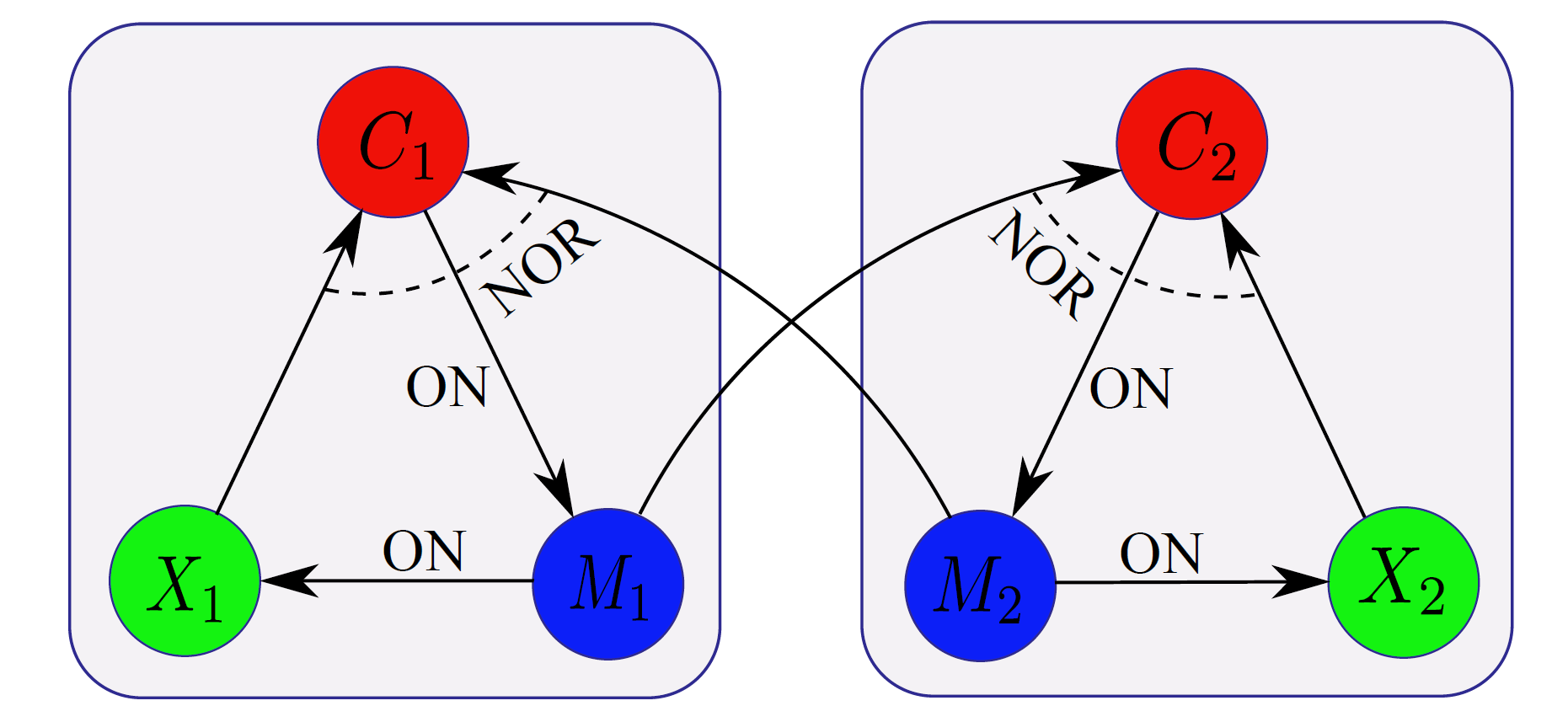 图1. 耦合生化震子的网络结构图
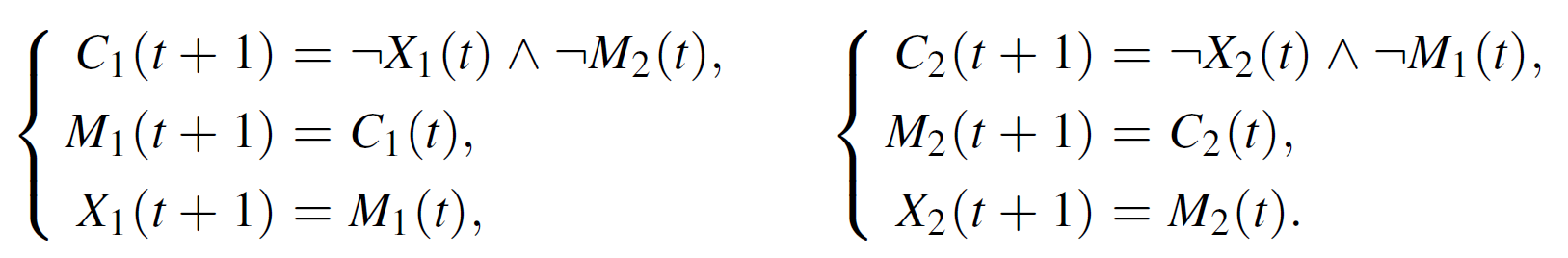 9
研究背景
2025/1/7
[Speaker Notes: 布尔网络缺点：一方面，布尔网络是离散时间系统，它将每个基因的状态二值化，布尔网络只能给出生物系统中状态的离散化描述。然而在实际中，基因表达水平是一个连续值，所以利用布尔网络建模时要将基因表达的数据离散化、二值化，但是这样会造成信息的损失。另一方面，当布尔网络的规模增大时，网络的状态会随着节点数的增加呈指数级增长，给后续的分析带来很大的困难。所以布尔网络适合对系统进行宏观的描述，在对准确性要求不高的情况下有较好的效果。]
研究背景
Semi-tensor product of matrices
Definition of STP
Remark 1
10
研究背景
2025/1/7
研究背景
Example 1
11
研究背景
2025/1/7
研究背景
Swap matrix
Definition of swap matrix
Basic property
D. Cheng and H. Qi, A linear representation of dynamics of Boolean networks, IEEE Transactions on Automatic Control, vol. 55, no. 10, pp. 2251-2258, Oct. 2010.
12
研究背景
2025/1/7
研究背景
Matrix expression of logical function
Lemma 1
D. Cheng, H. Qi and Z. Li, Analysis and Control of Boolean Network: A Semi-tensor Product Approach. Springer, 2011.
13
研究背景
2025/1/7
研究背景
Some related applications:
Game theory [1]
Finite automata [2]
Nonlinear shift register [3]
Graph minimum stable set and core [4]
Petri nets [5]
……
[1] Cheng, D. Z., et. al. Evolutionarily stable strategy of networked evolutionary games. Automatica, vol. 25, no. 7, pp. 1335-1345, 2014.
[2] X. Xu and Y. Hong, Matrix expression and reachability analysis of finite automata, Journal of Control Theory and Applications, vol. 10, no. 2, pp. 210-215, 2012.
[3] Zhong, J., et. Al, Stability of nonlinear feedback shift registers, Science China-Information Sciences, 59: 012204, 2016.
[4] Zhong, J., Lu J. Q. et. al. Finding graph minimum stable set and core via semi-tensor product approach. Neurocomputing, 174: 588-596, 2016.
[5] Han, X. G., et. al. Calculation of siphons and minimal siphons in Petri nets based on semi-tensor product of matrices. IEEE Transactions on Systems, Man, and Cybernetics: Systems, vol. 47, no. 3, pp. 531-536,  2016.
14
研究背景
2025/1/7
研究背景
Stochastic Boolean networks
The simplest yet basic modeling method for the real regulatory networks is to rely on the discrete logic-based system, which facilitates our study by  using the following canonical stochastic, time-invariant Boolean dynamics:
Model
The SBN under consideration consist of a stochastic Boolean state model and a noisy measurement model as follows:
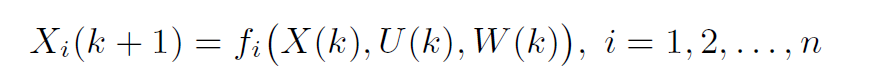 (1a)
(1b)
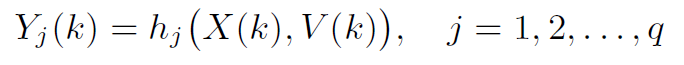 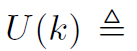 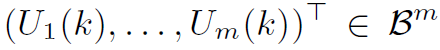 where
,
,
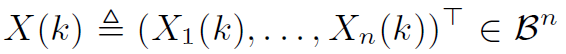 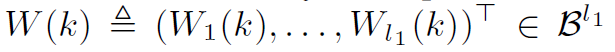 .
,
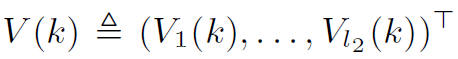 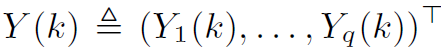 * H. Chen, Z. Wang, B. Shen and J. Liang, Model Evaluation of the Stochastic Boolean Control Networks, IEEE Transactions on Automatic Control, doi: 10.1109/TAC.2021.3115473.
15
研究背景
2025/1/7
研究背景
Algebraic representation of SBNs
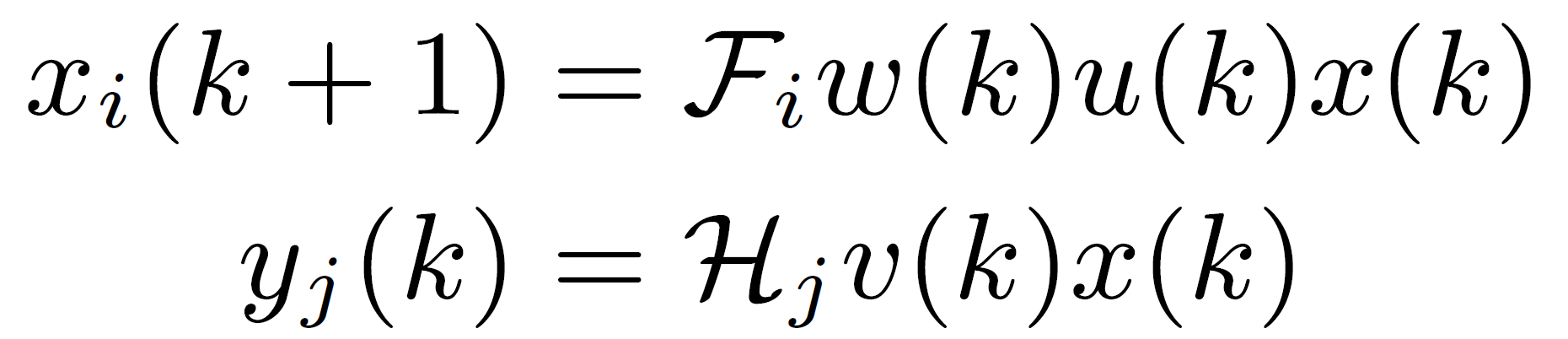 Model
By resorting to the STP technique, the algebraic state space representation of SBNs is obtained as follows
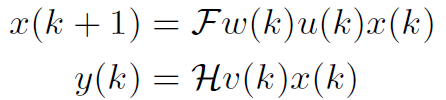 (2a)
(2b)
where
, and
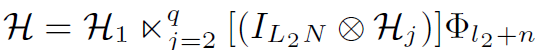 .
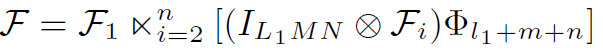 16
研究背景
2025/1/7
研究背景
Motivation
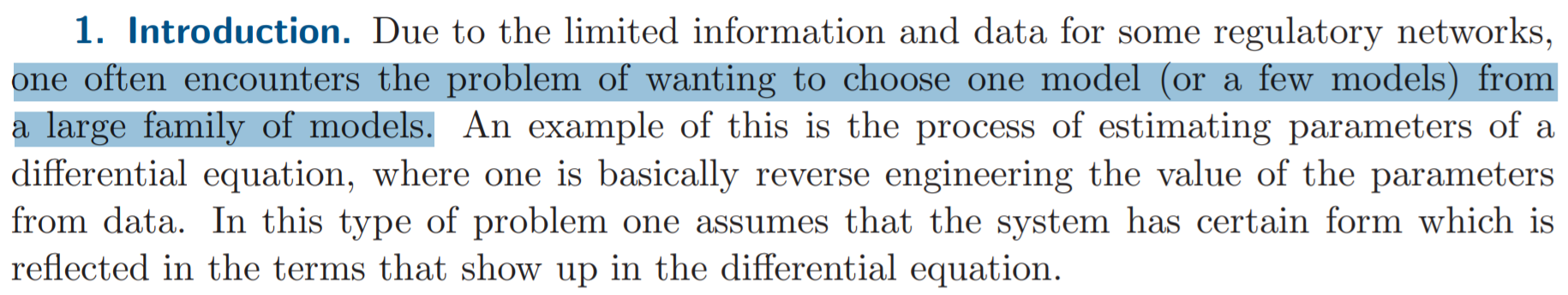 Reverse engineering of finite dynamical systems was studied in [1], and the author state that “Due to the limited information and data for some regulatory networks, one often encounters the problem of wanting to choose one model (or a few models) from a large family of models”.
Examples of finite dynamical systems are logical models, Boolean networks  and polynomial dynamical systems.
[1] A. Veliz Cuba, An algebraic approach to reverse engineering finite dynamical systems arising from biology, SIAM Journal on Applied Dynamical Systems, vol. 11, no. 1, pp. 31-48, 2012.
17
研究背景
2025/1/7
研究背景
Problem Formulation
For convenience, the complete parameter set of a SBN is denoted by
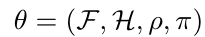 18
研究背景
2025/1/7
研究背景
Problem Formulation
The model evaluation problem
19
研究背景
2025/1/7
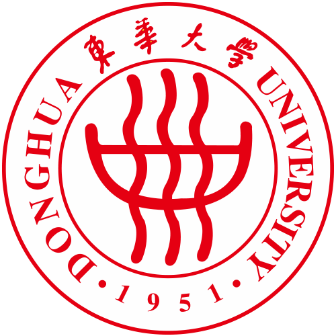 汇报提纲
研究背景
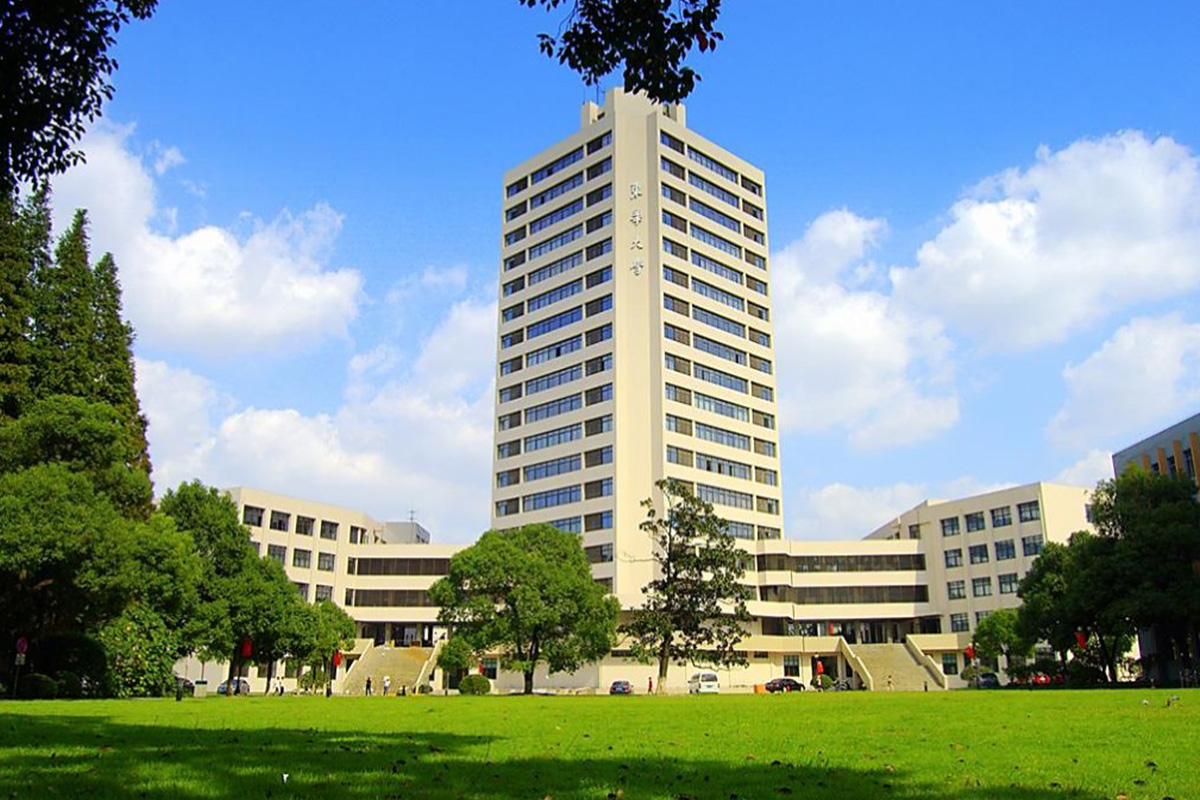 01
主要结果
02
数值模拟
03
结论
04
[Speaker Notes: 下面是我将分基本情况，研究背景，学术成果和工作计划四个部分进行汇报。]
主要结果
1. A straight forward algorithm
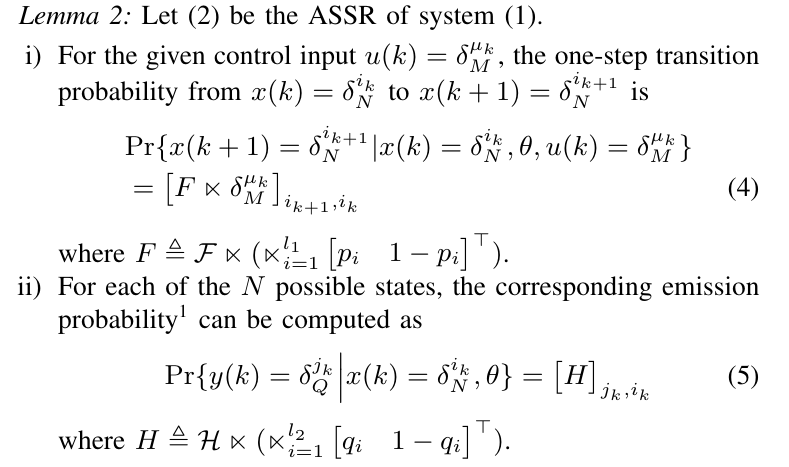 21
主要结果
2025/1/7
主要结果
图2. 随机布尔网络的动态演化过程
隐马尔可夫模型的两个基本假设
齐次马尔可夫性：任意时刻的状态只依赖于其前一时刻的状态，与其他时刻的状态及观测无关，也与时刻无关
观测独立性假设：任意时刻的观测只依赖于该时刻的状态，与其它观测及状态无关。
22
主要结果
2025/1/7
主要结果
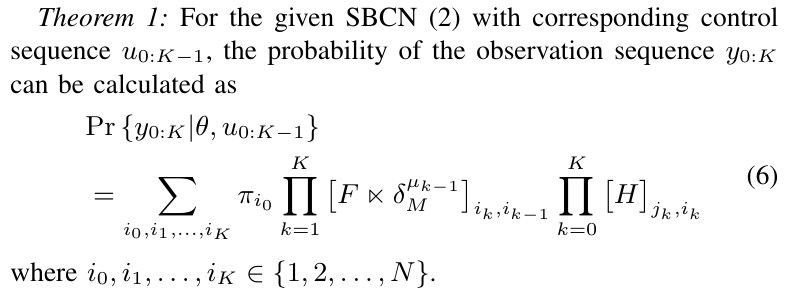 23
主要结果
2025/1/7
主要结果
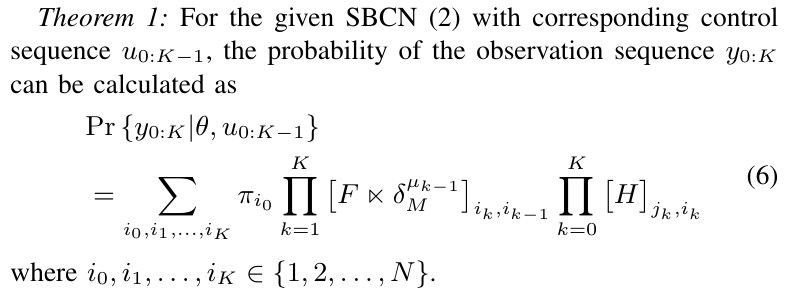 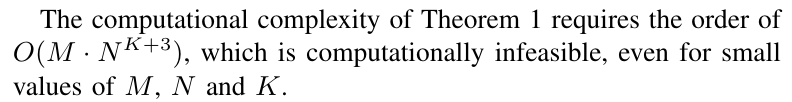 24
主要结果
2025/1/7
主要结果
2. The forward-backward algorithm
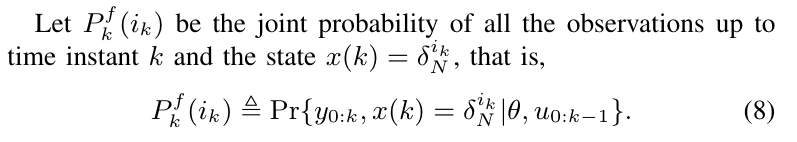 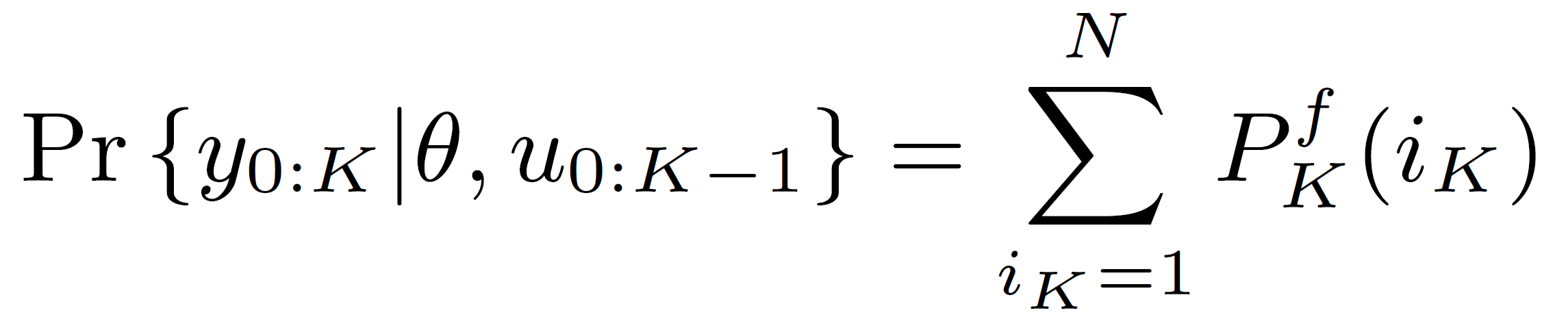 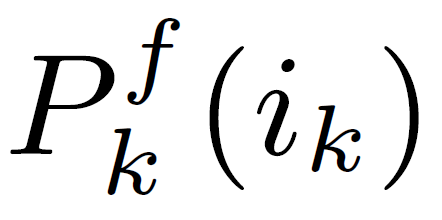 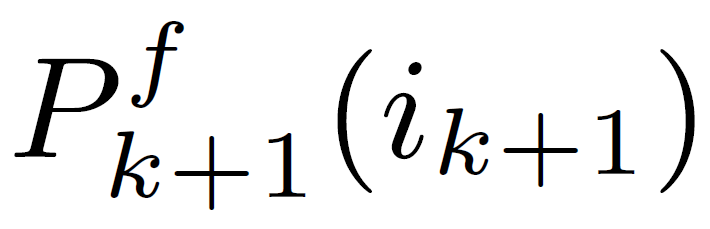 25
主要结果
2025/1/7
主要结果
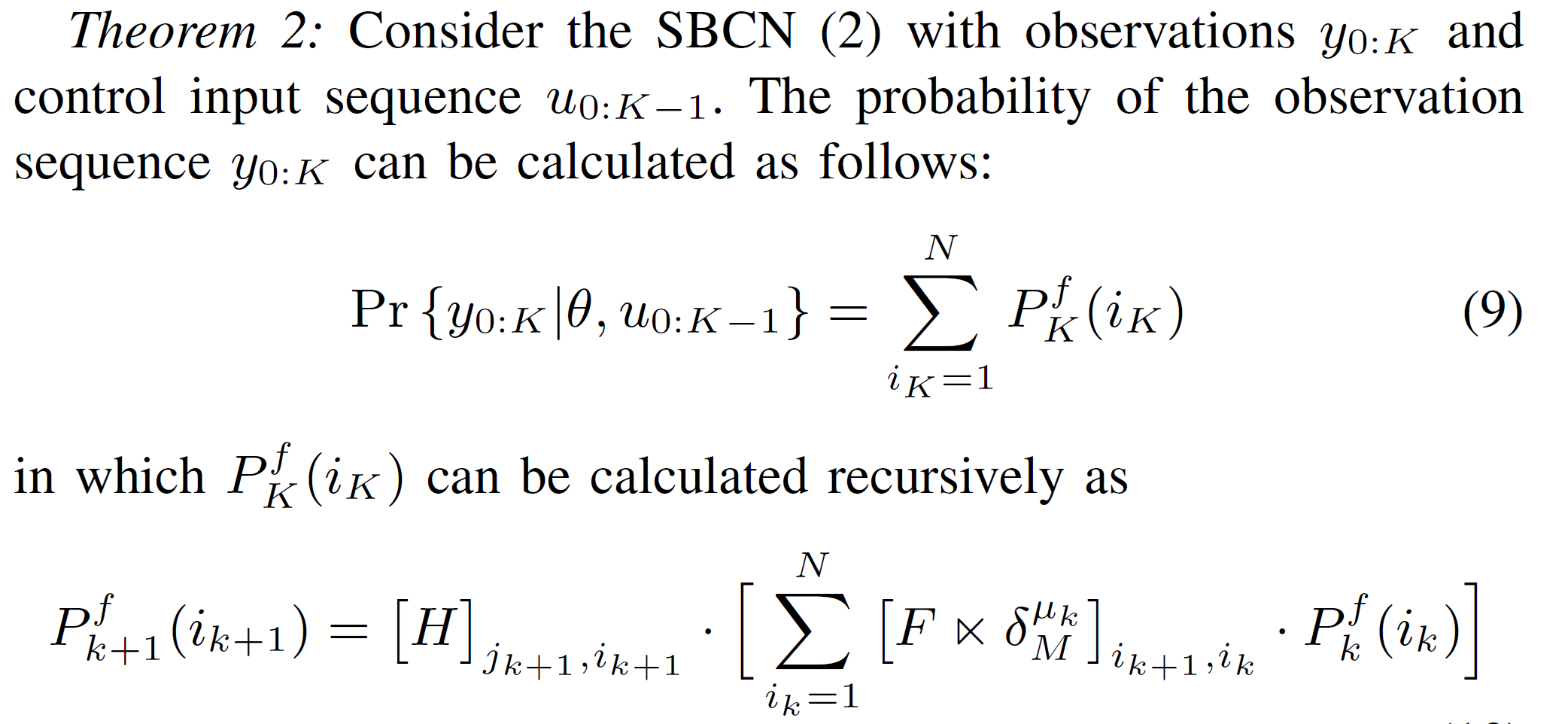 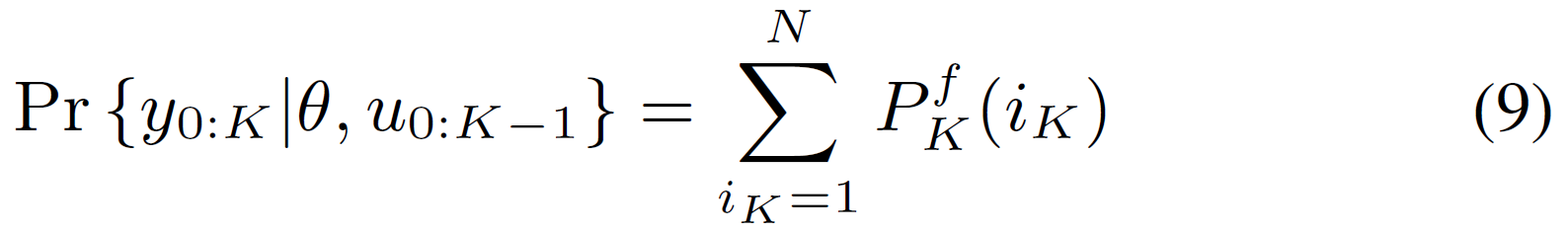 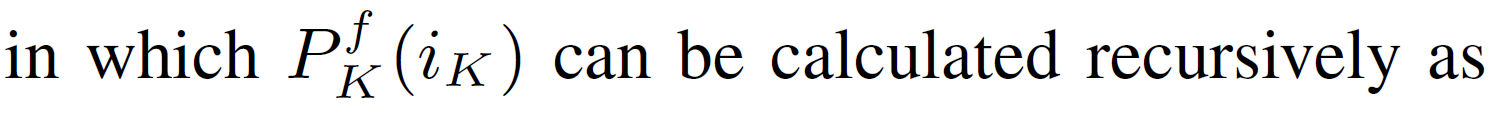 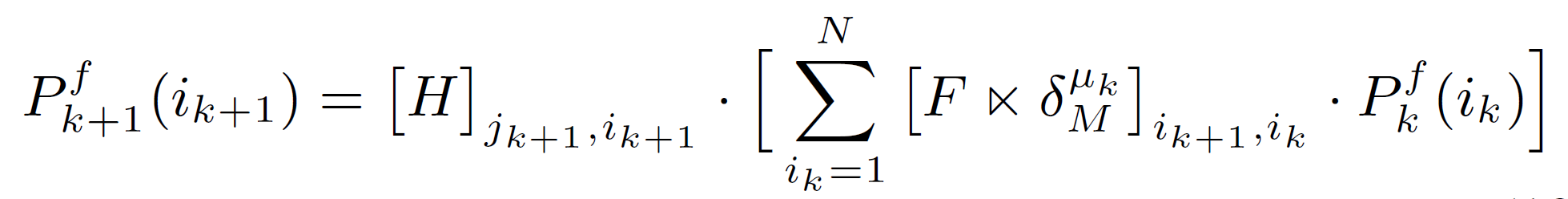 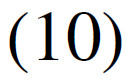 26
主要结果
2025/1/7
主要结果
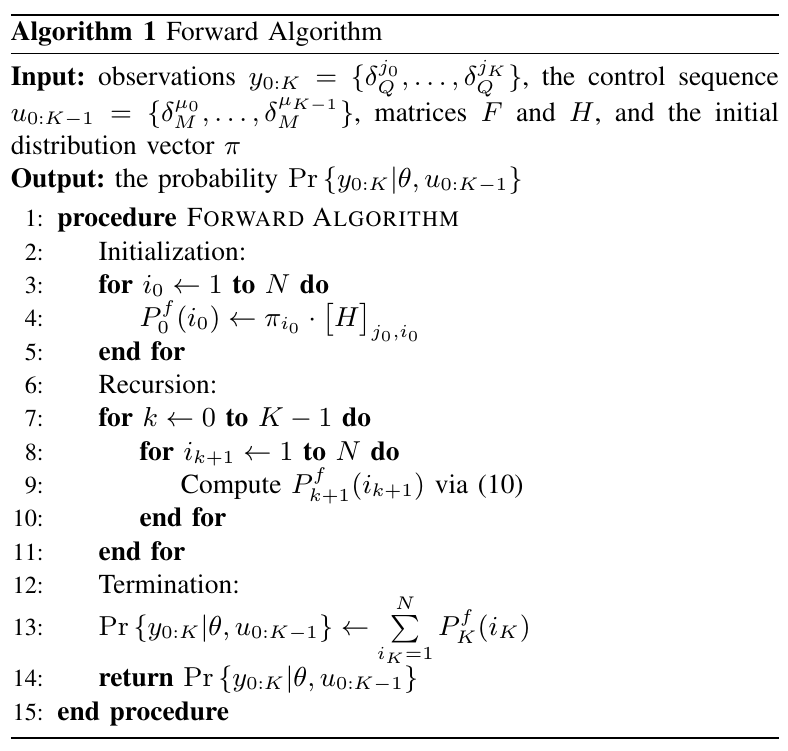 27
主要结果
2025/1/7
主要结果
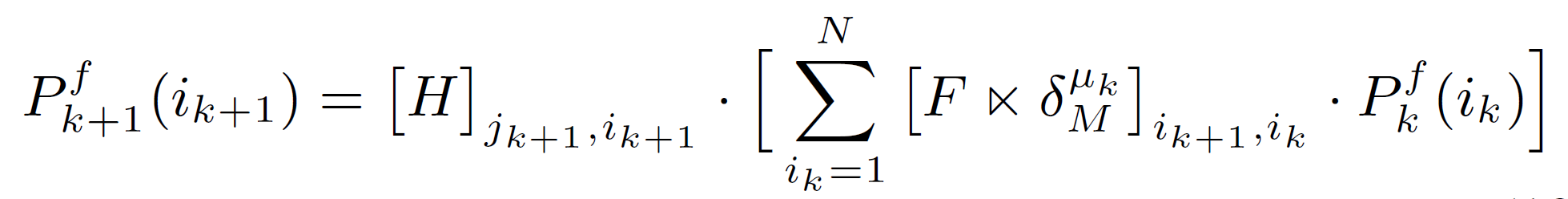 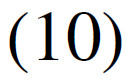 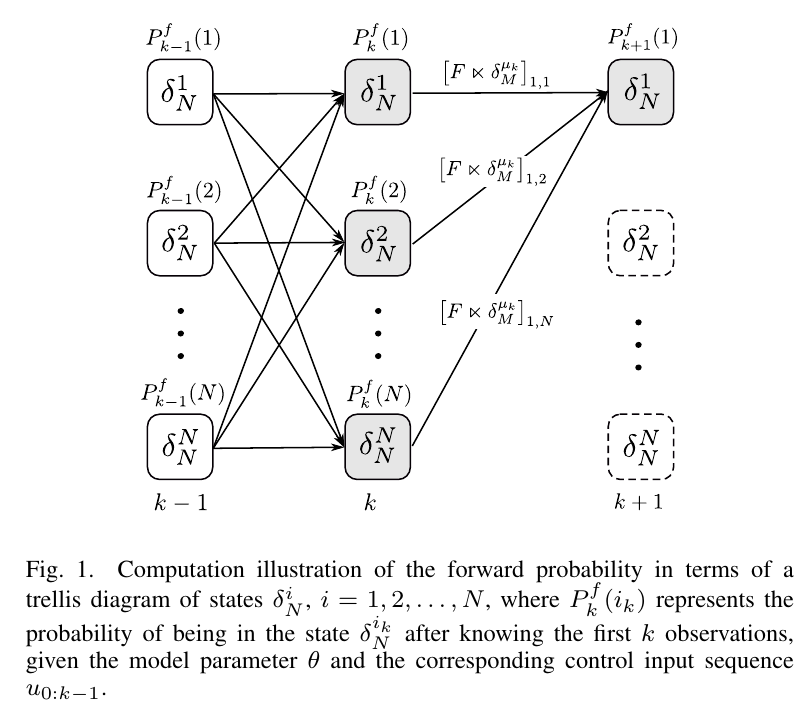 28
主要结果
2025/1/7
主要结果
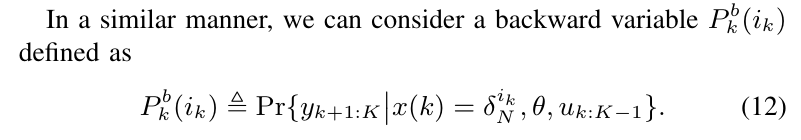 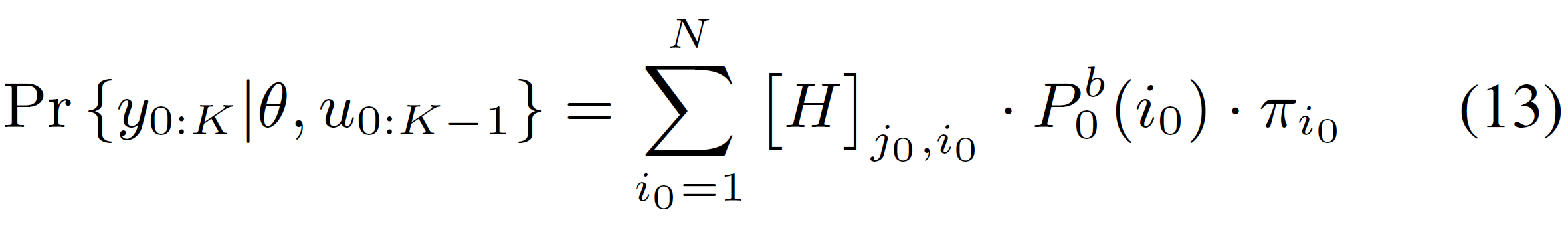 29
主要结果
2025/1/7
主要结果
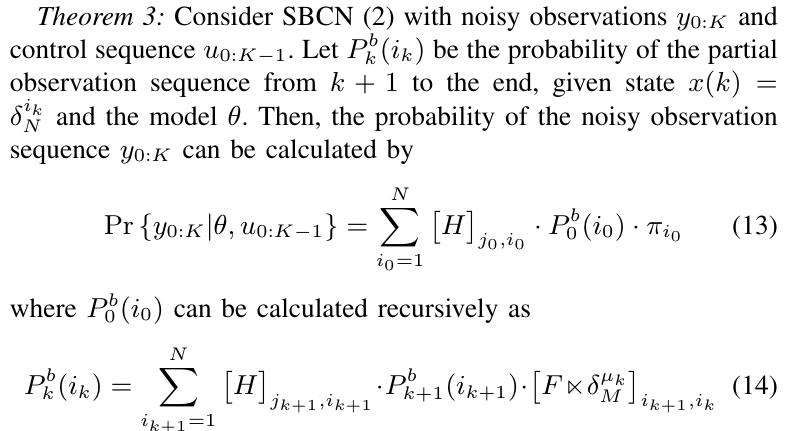 30
主要结果
2025/1/7
主要结果
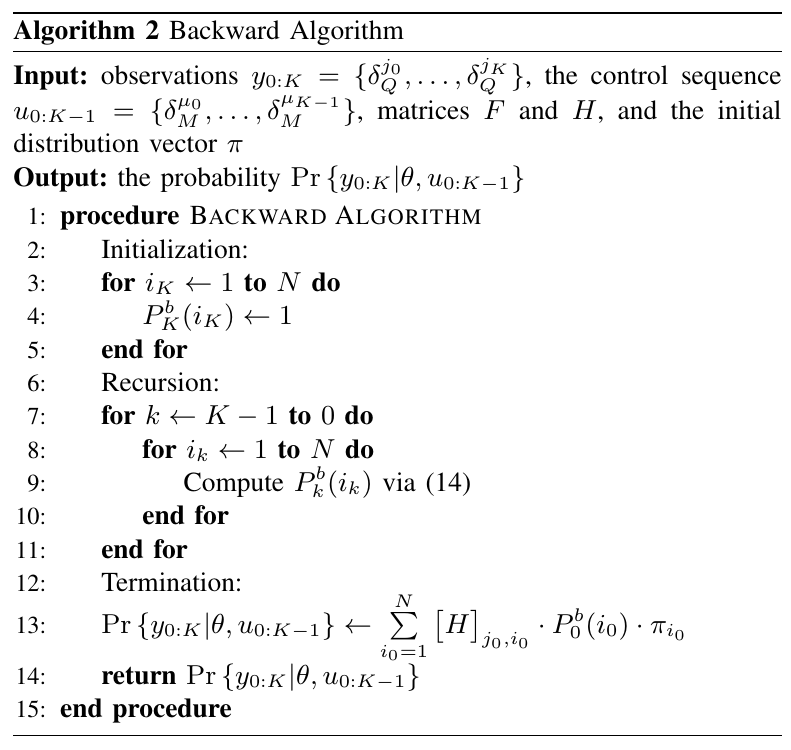 31
主要结果
2025/1/7
主要结果
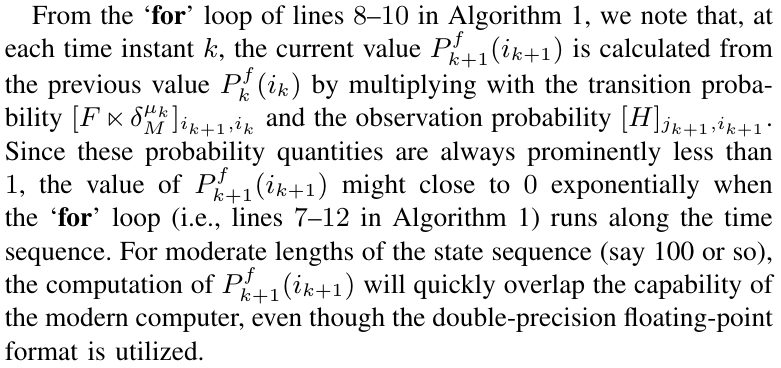 32
主要结果
2025/1/7
主要结果
3. Scaling factors （缩放因子）
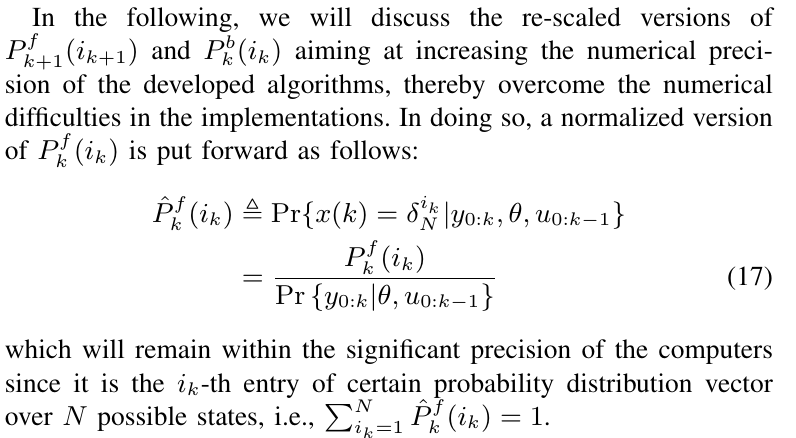 33
主要结果
2025/1/7
主要结果
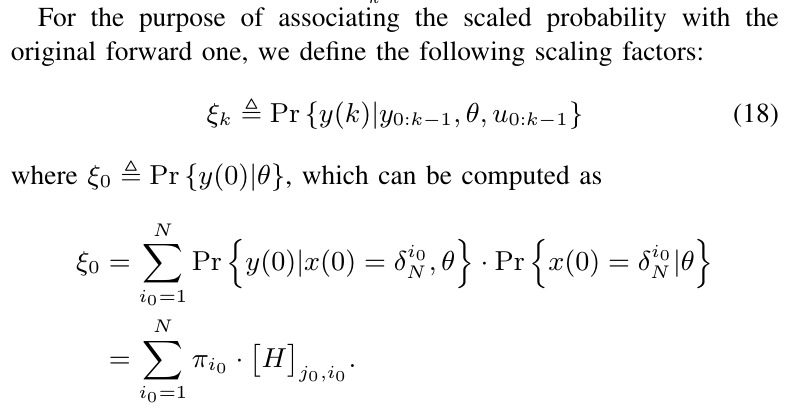 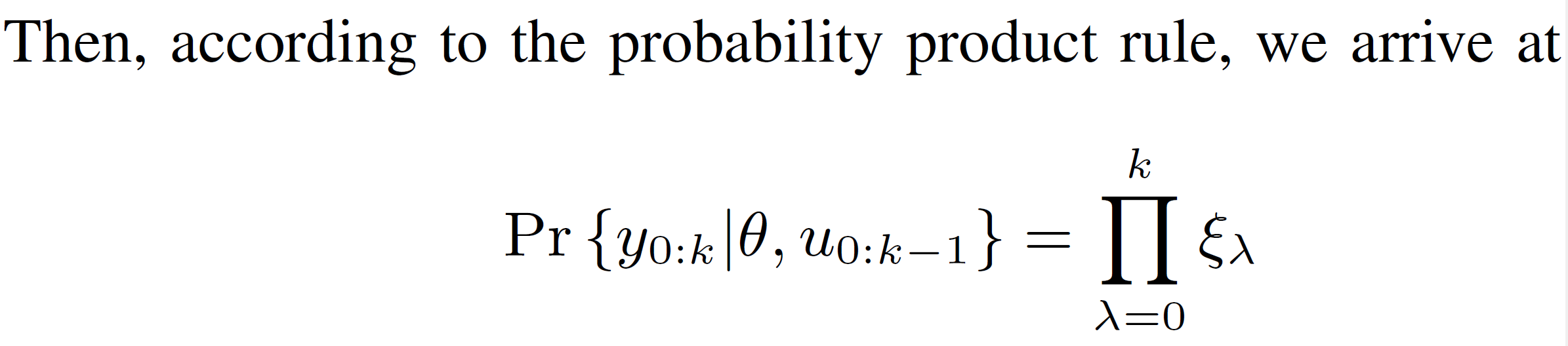 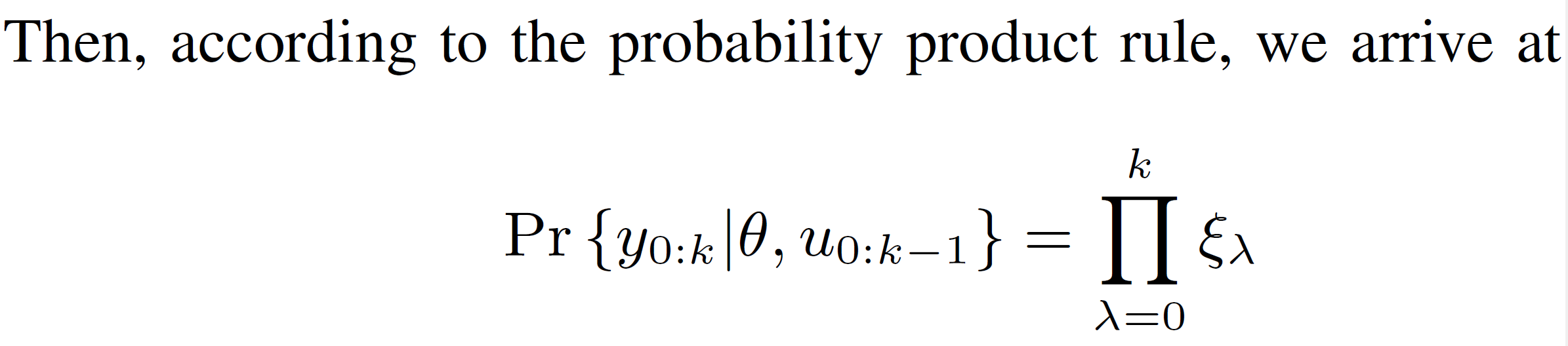 34
主要结果
2025/1/7
主要结果
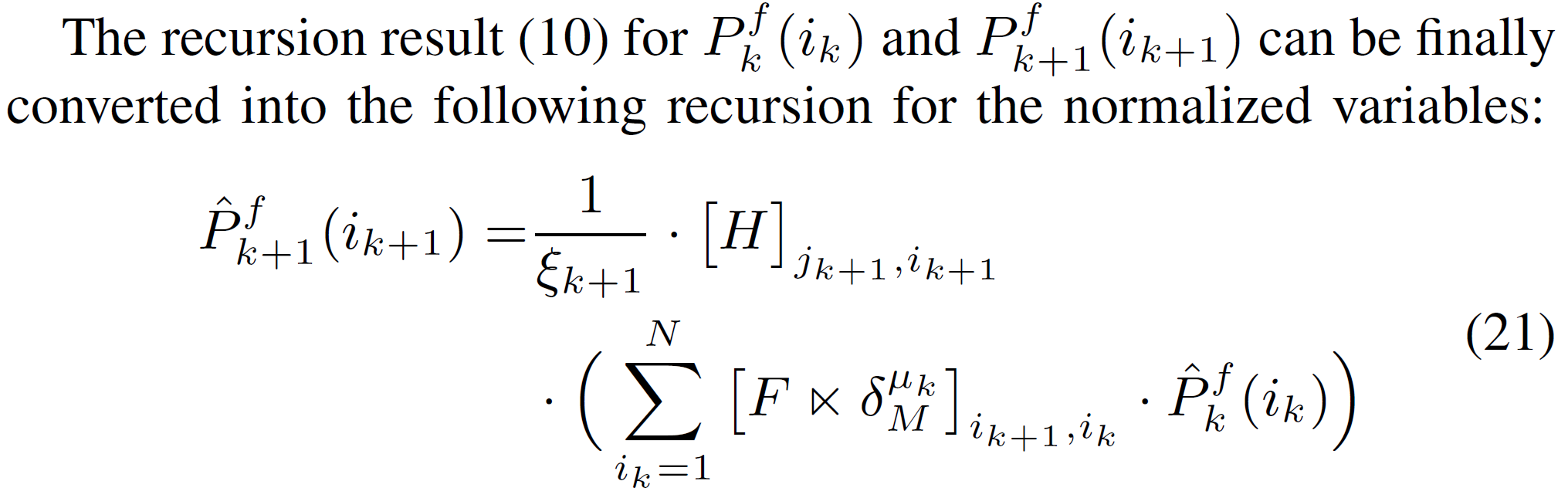 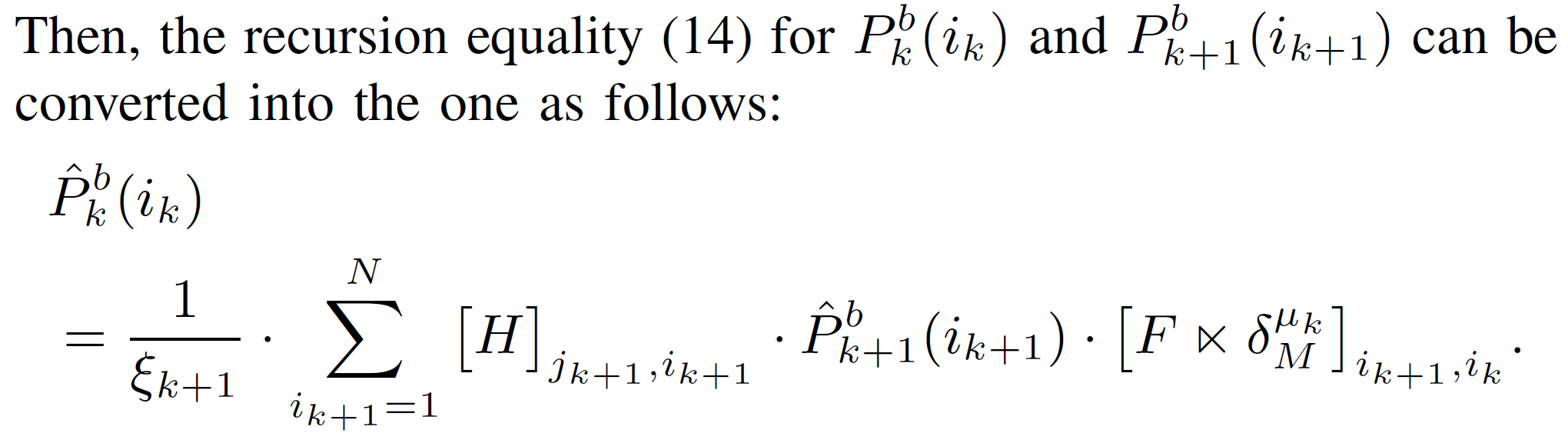 35
主要结果
2025/1/7
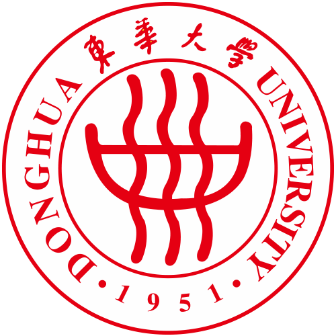 汇报提纲
研究背景
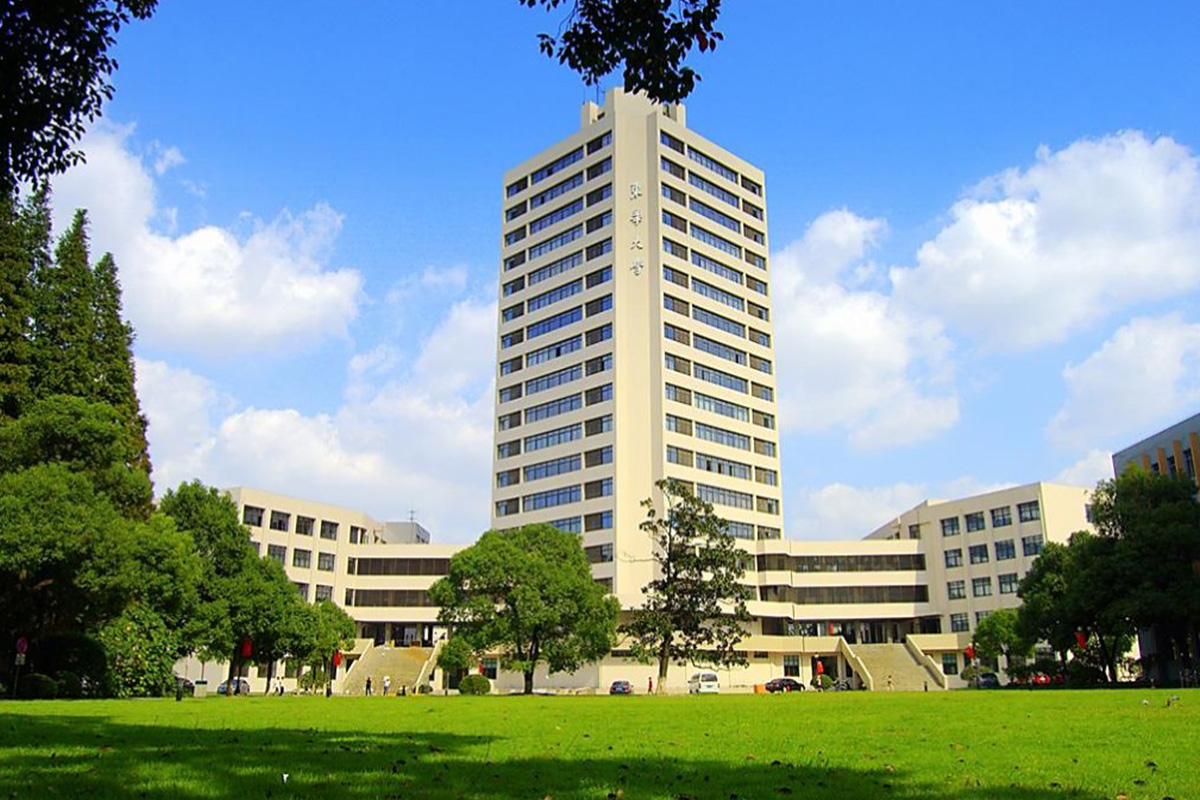 01
主要结果
02
数值模拟
03
结论
04
[Speaker Notes: 下面是我将分基本情况，研究背景，学术成果和工作计划四个部分进行汇报。]
数值模拟
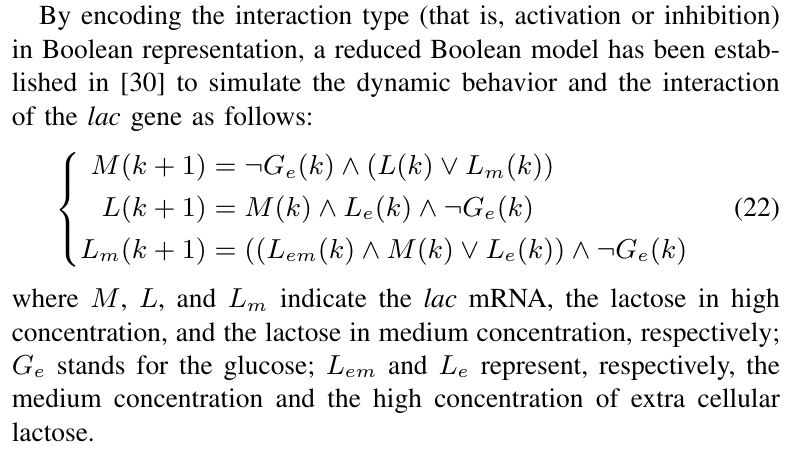 37
生物实例
2025/1/7
数值模拟
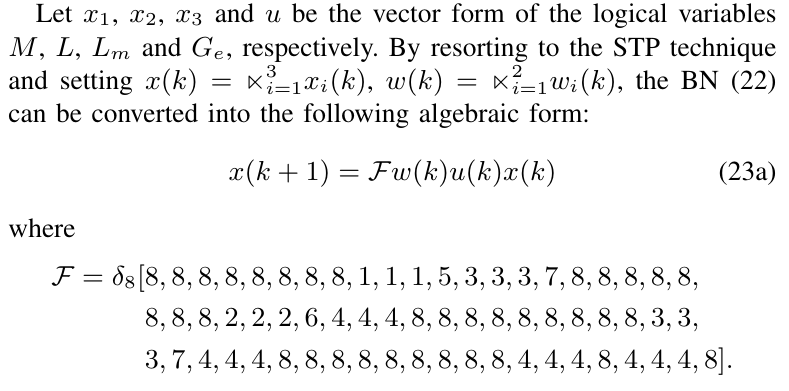 38
生物实例
2025/1/7
数值模拟
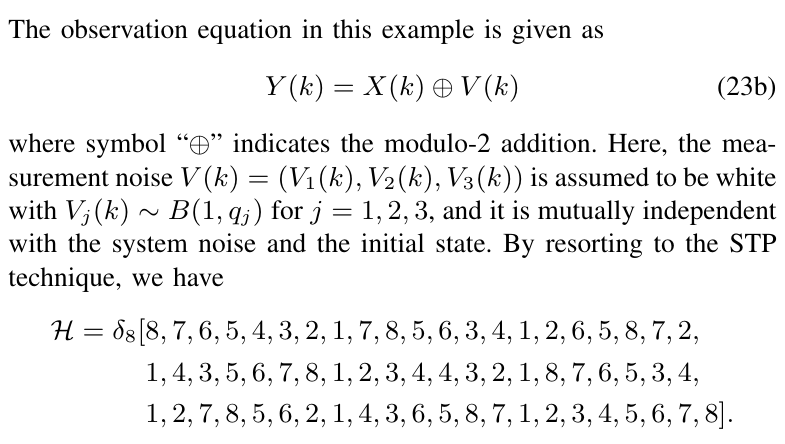 39
生物实例
2025/1/7
数值模拟
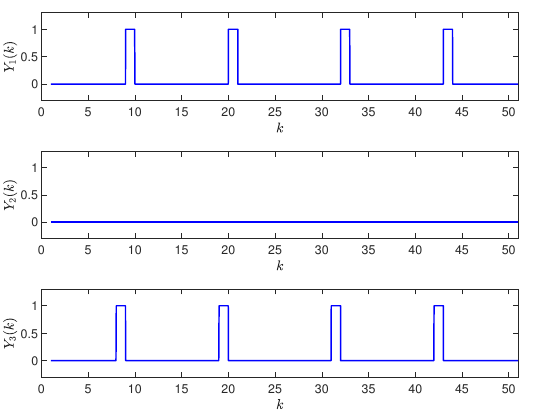 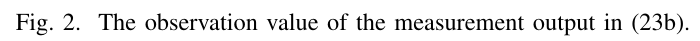 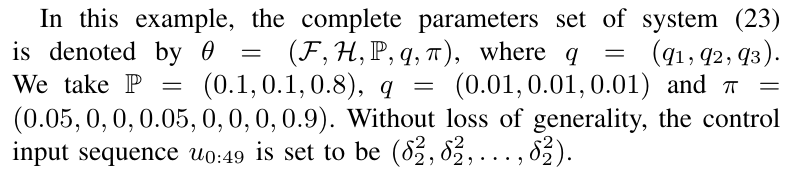 40
生物实例
2025/1/7
数值模拟
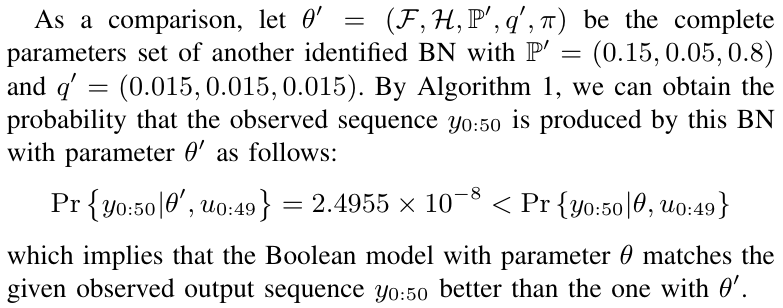 41
生物实例
2025/1/7
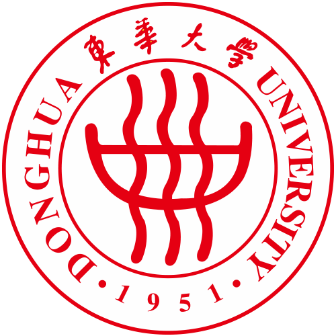 汇报提纲
研究背景
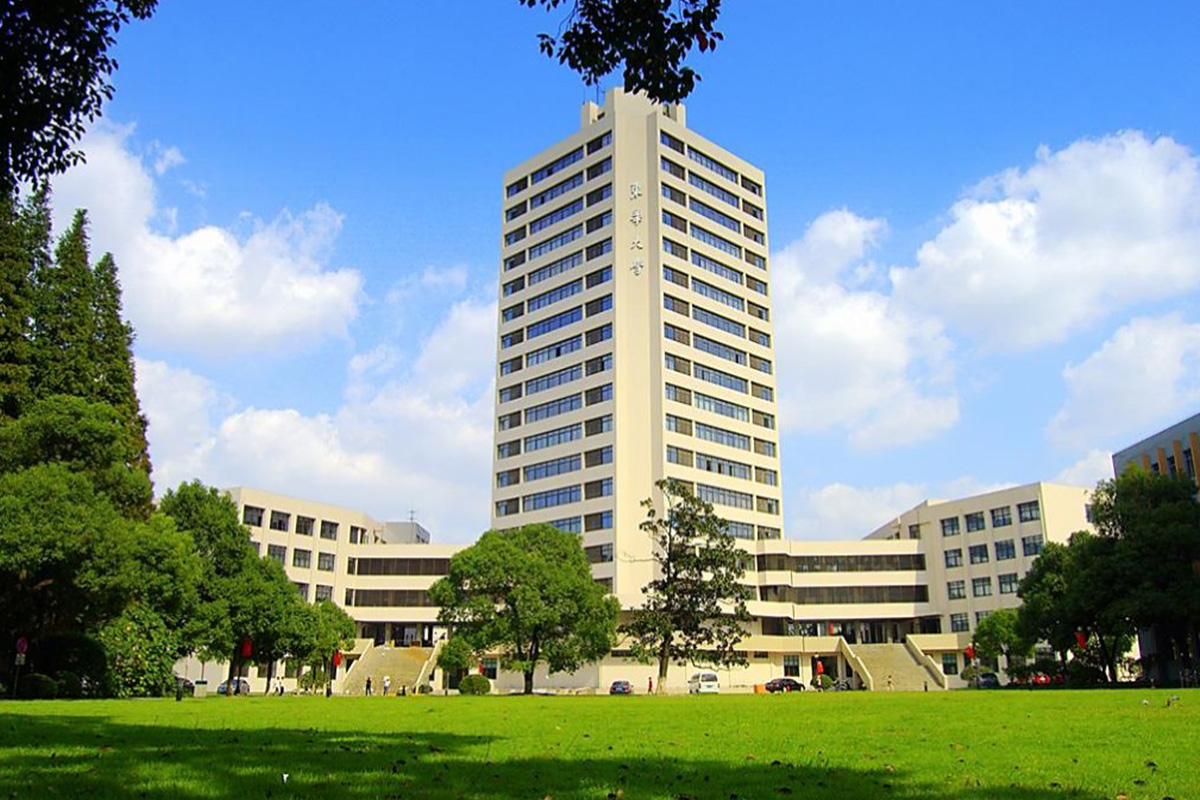 01
主要结果
02
数值模拟
03
结论
04
[Speaker Notes: 下面是我将分基本情况，研究背景，学术成果和工作计划四个部分进行汇报。]
结论
Conclusion
43
结论
2025/1/7
Thank you for your attention
Hongwei Chen, Donghua University 
hongwei@dhu.edu.cn
44
2025/1/7